Годовой отчет воспитателя 1 младшей группы «Родничок»
Выполнила воспитатель: Вампилова Н. Ш.
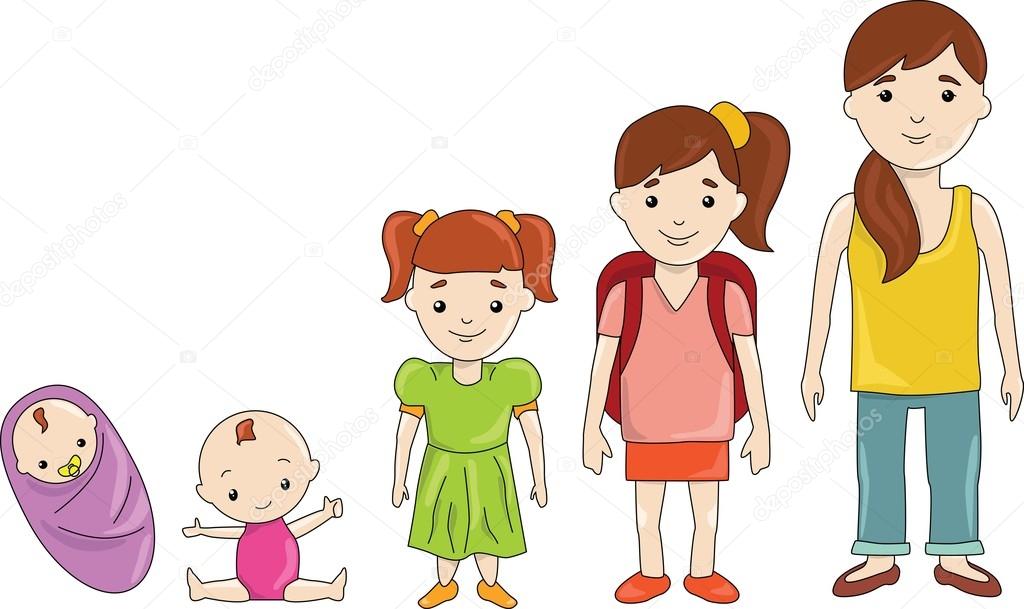 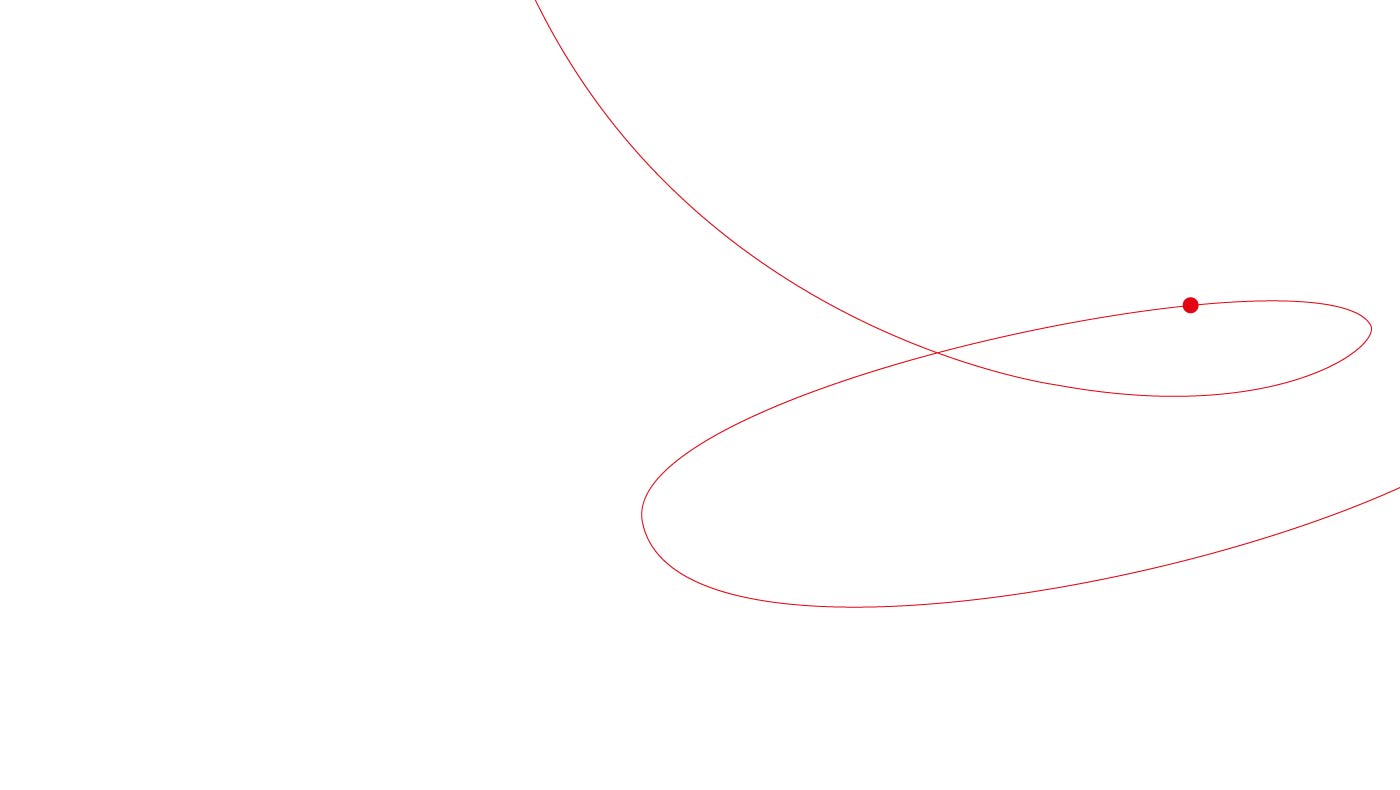 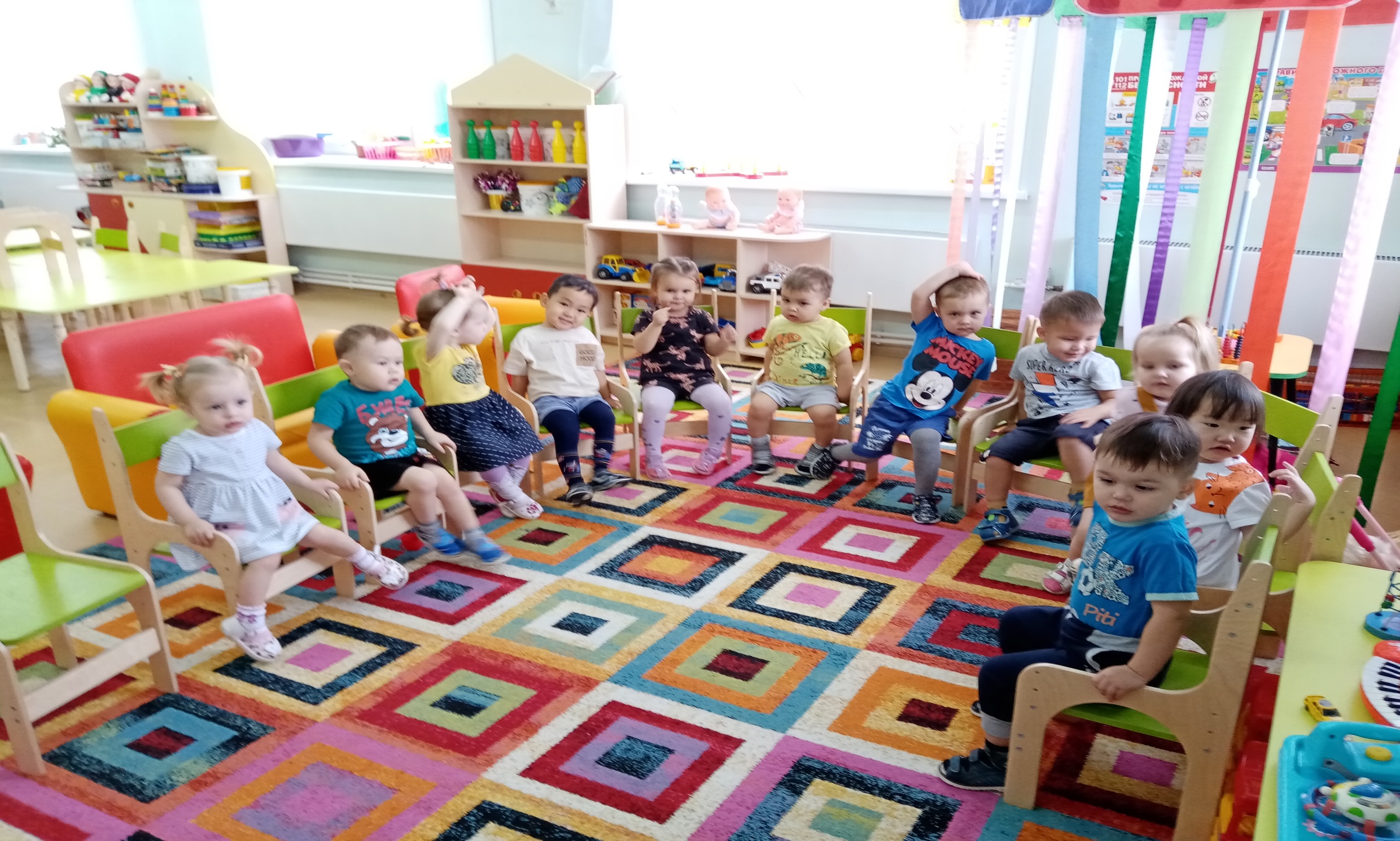 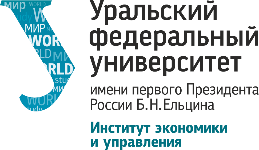 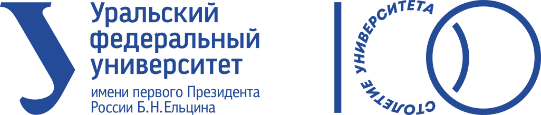 Тема презентации
Докладчик
Фамилия Имя Отчество
должность
Характеристика группы
Возраст 1,5 – 3 года
Списочный состав: 30 детей
Девочек 14
Мальчиков 16
В группе созданы условия для нормального психосоциального развития детей
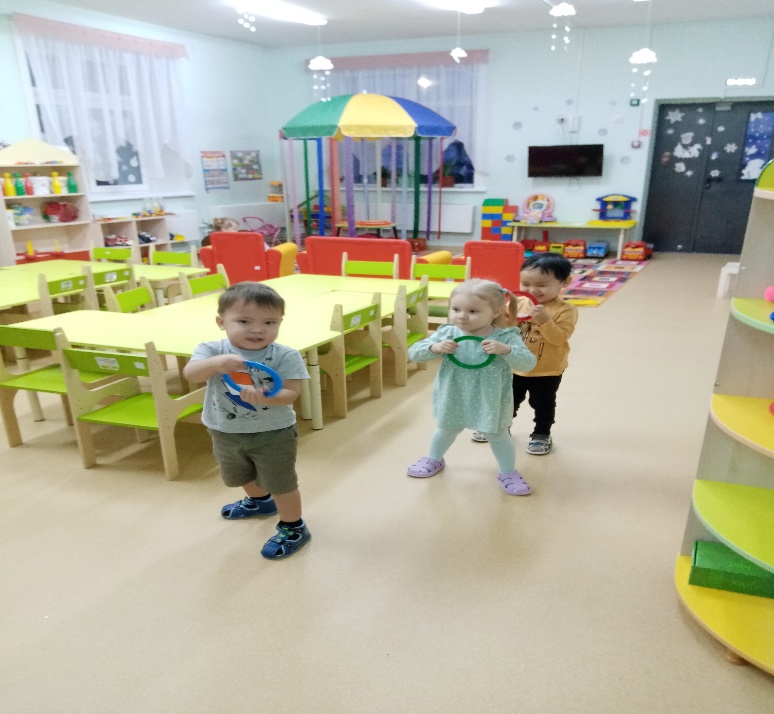 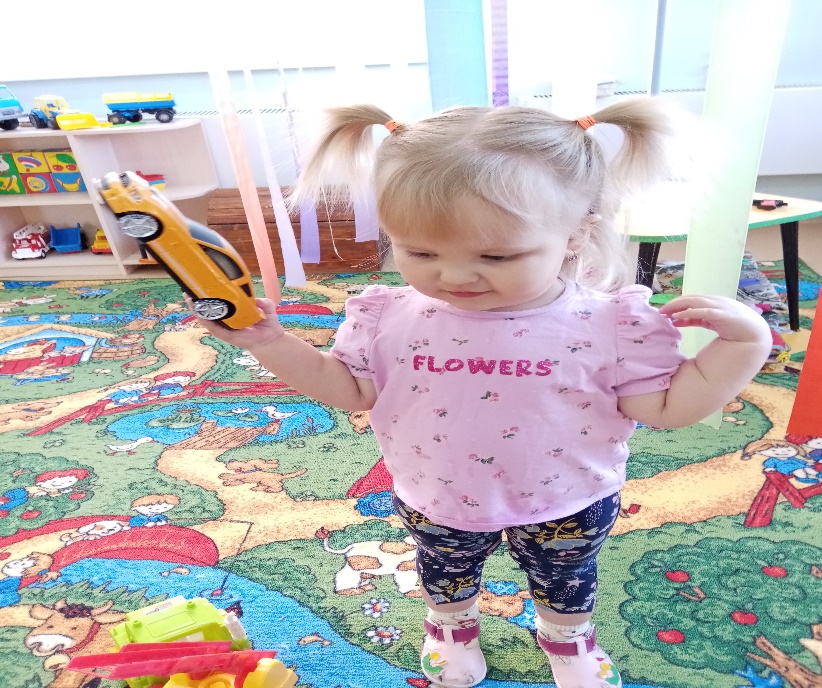 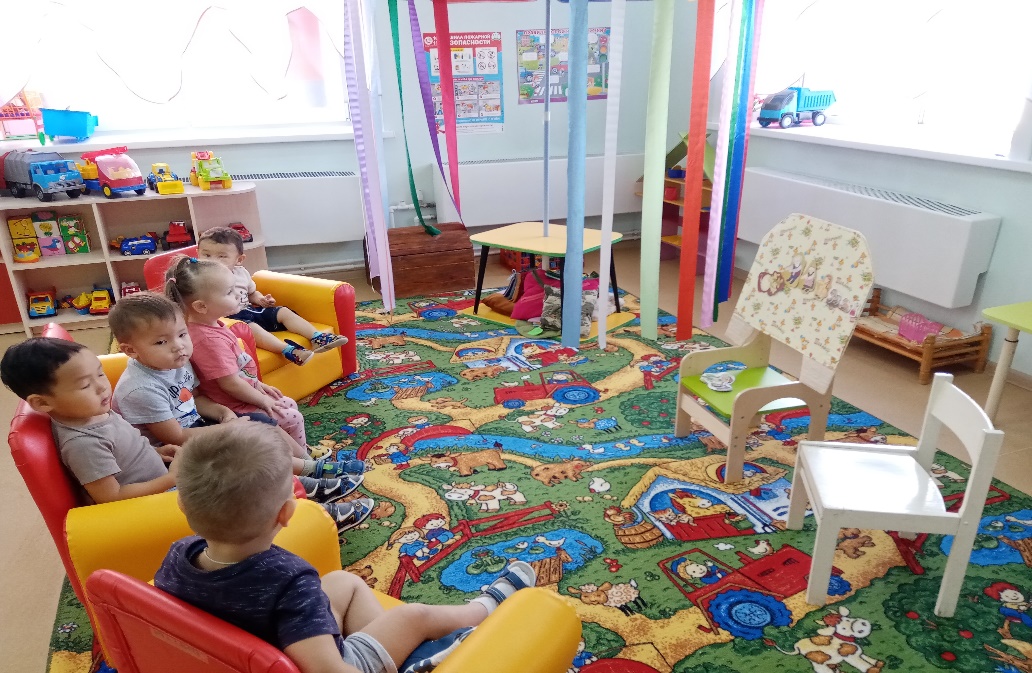 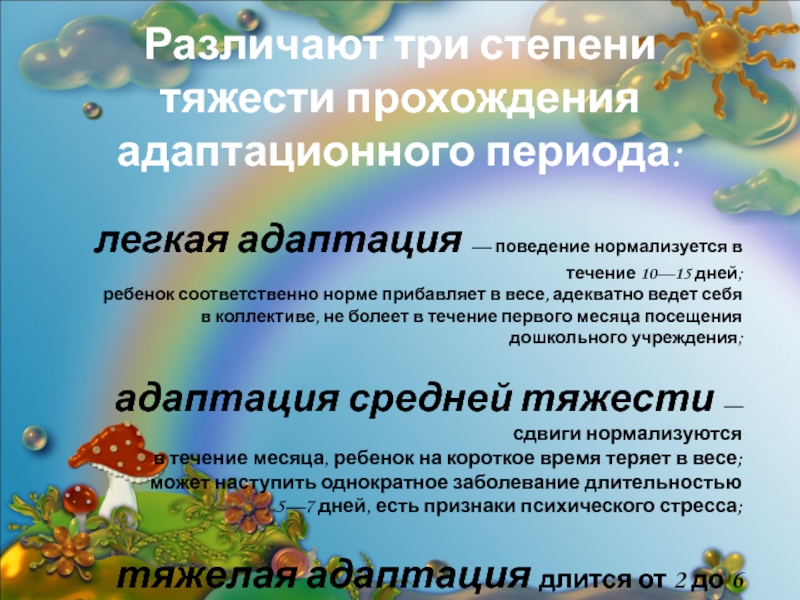 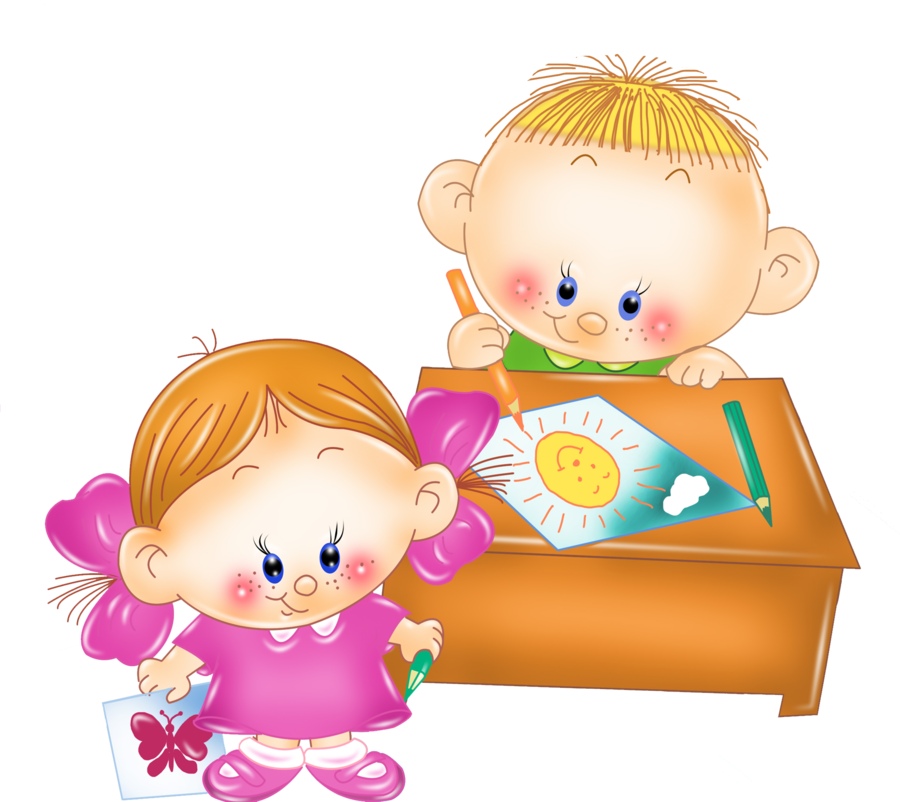 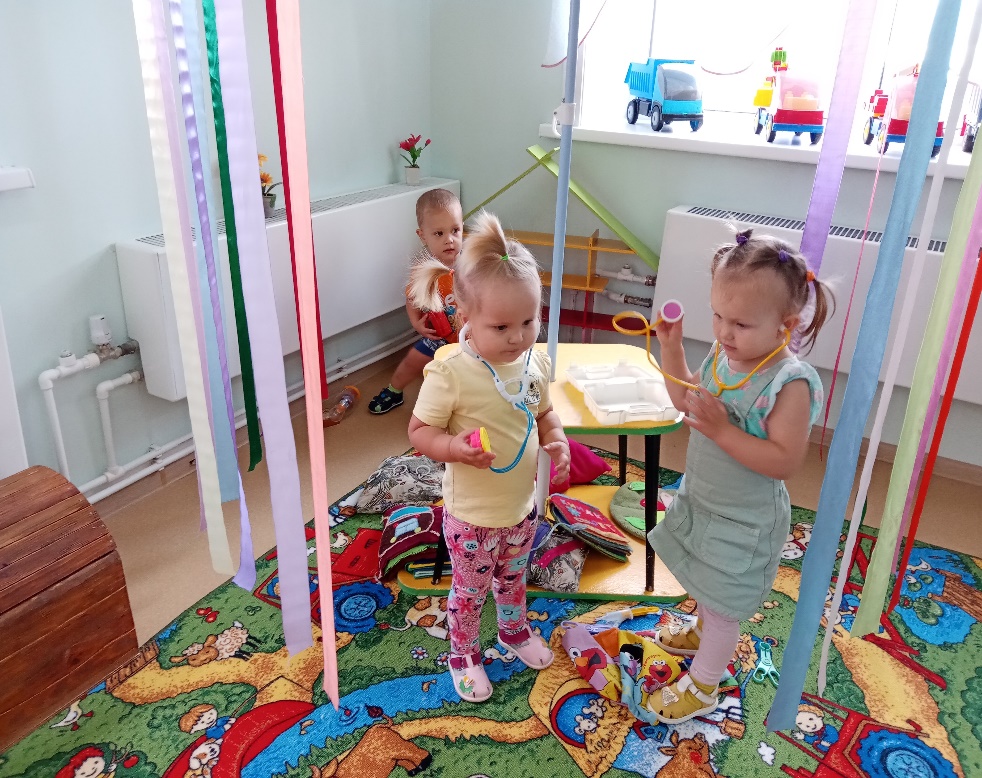 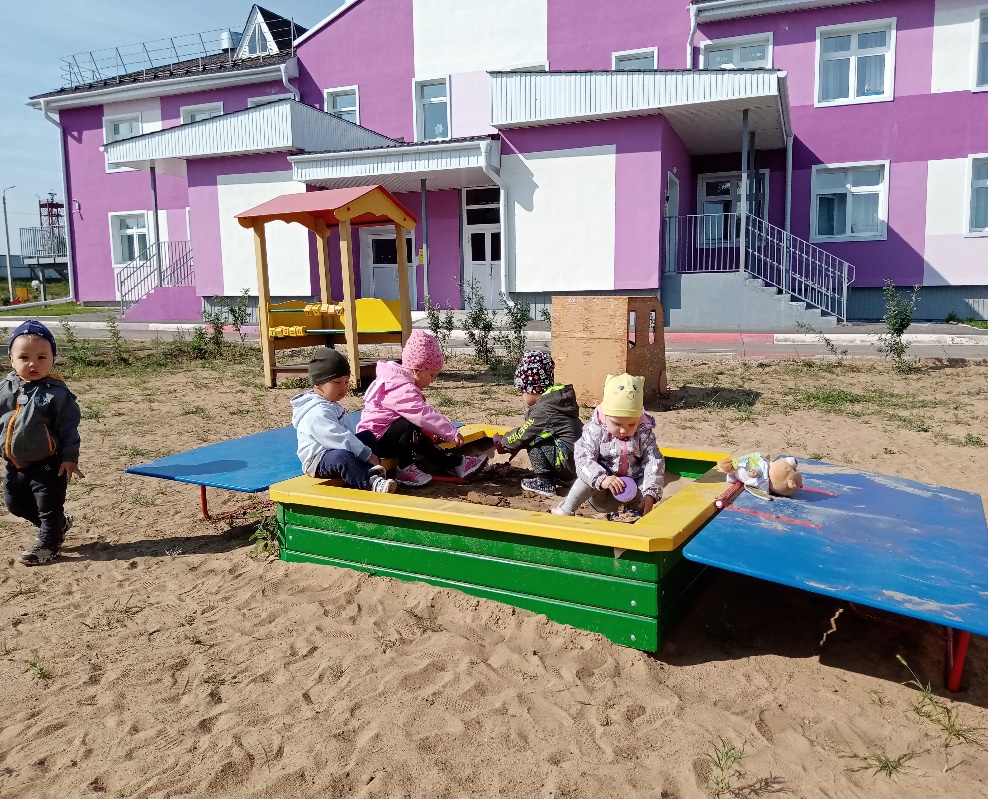 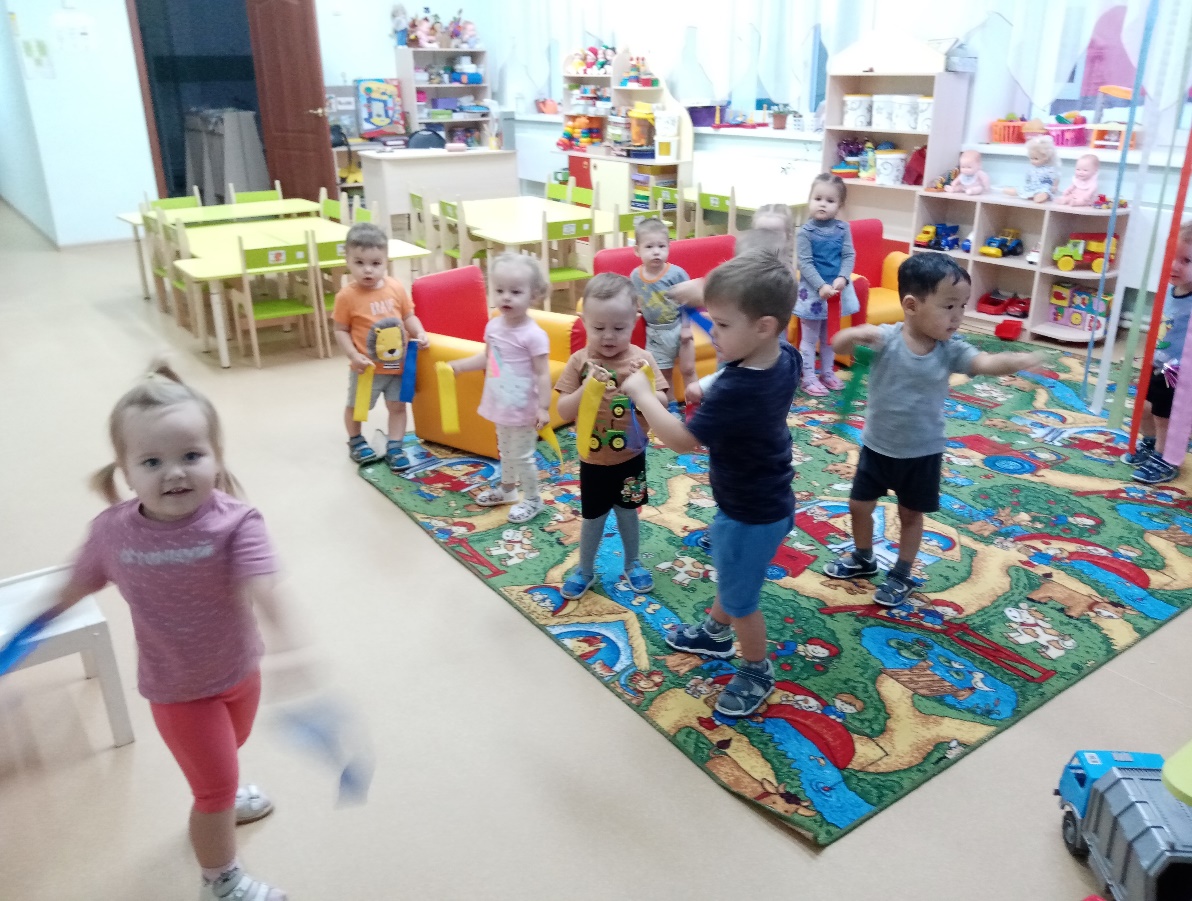 Перед воспитателями группы были поставлены следующие задачи:
создание благоприятных условий для полноценного проживания ребенком дошкольного детства, формирование основ базовой культуры личности, всестороннее развитие психических и физических качеств
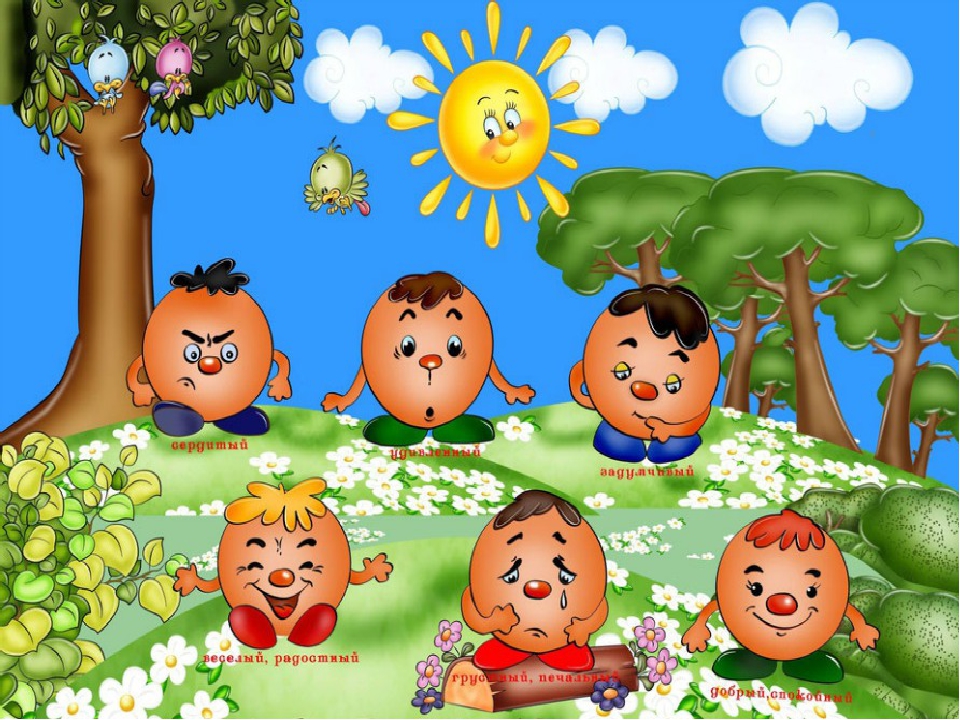 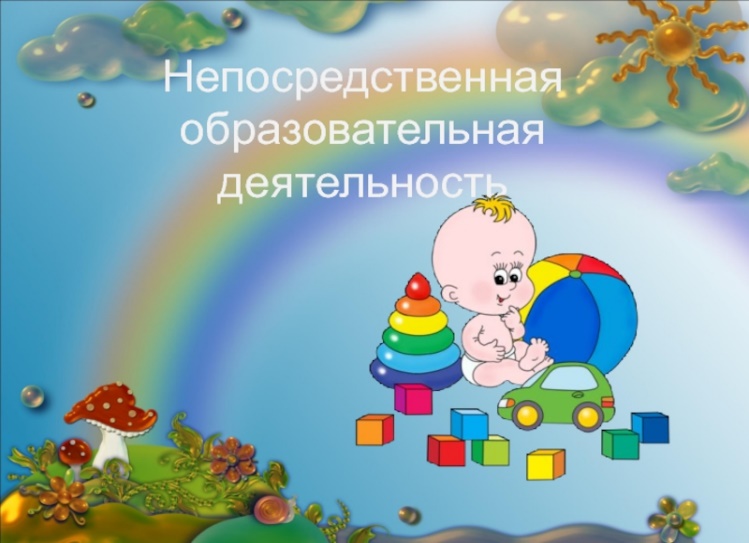 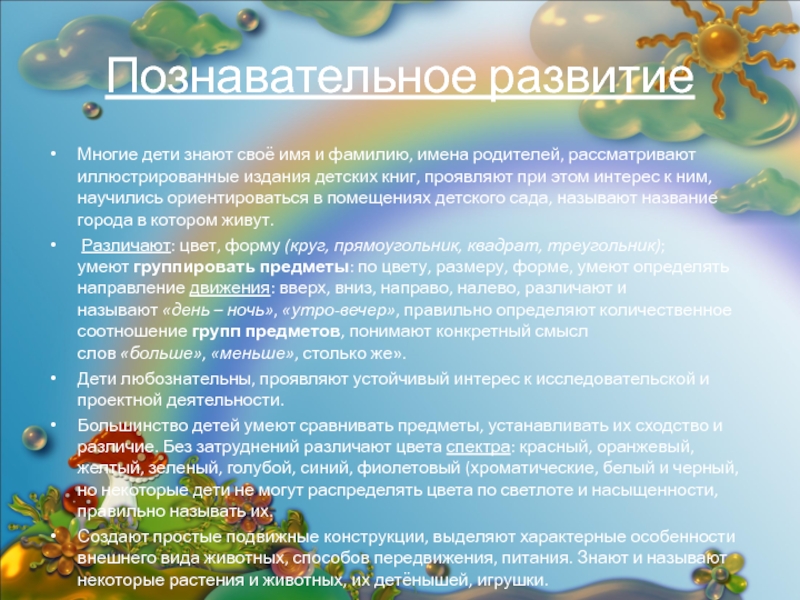 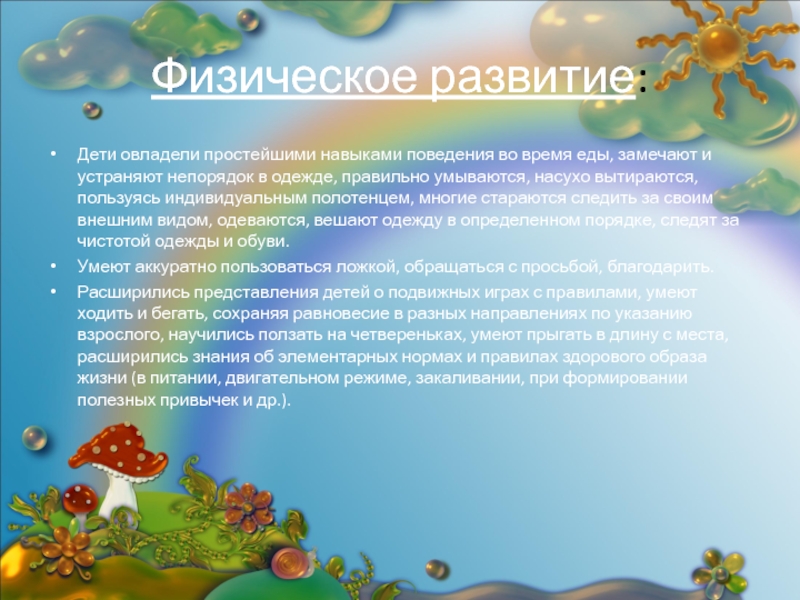 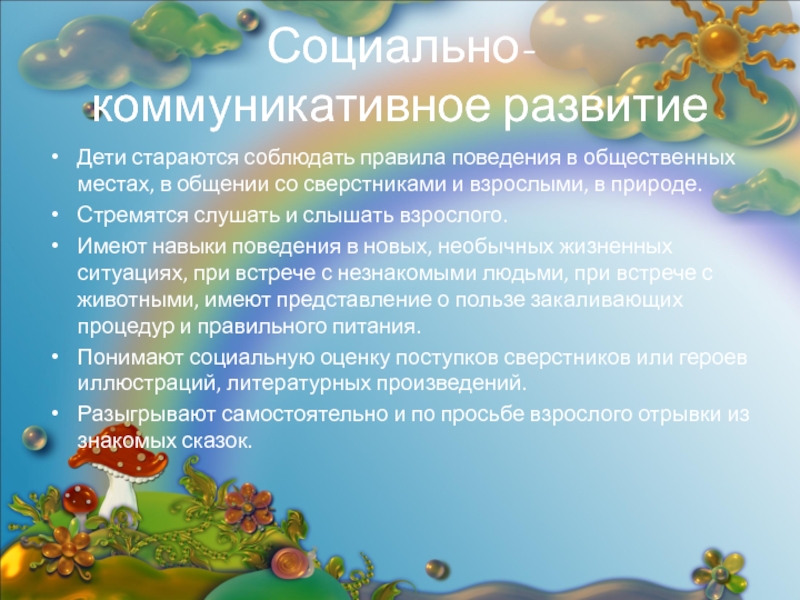 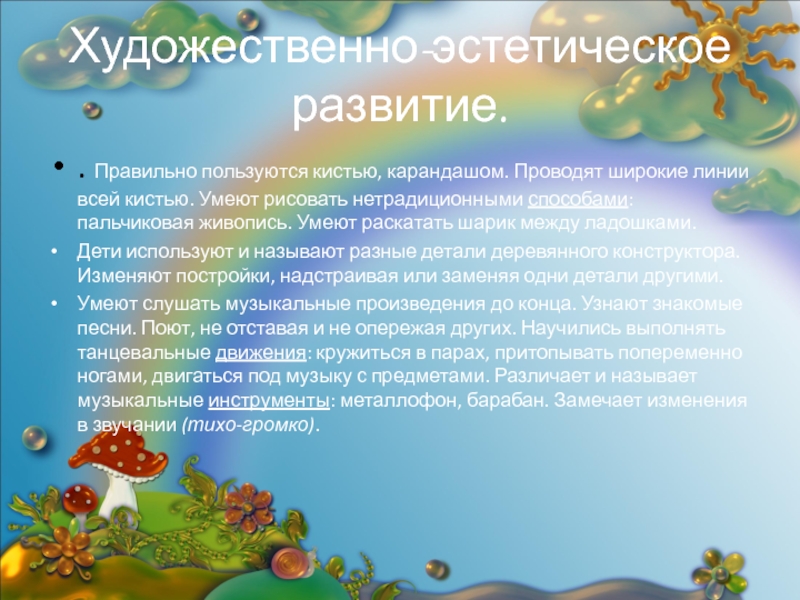 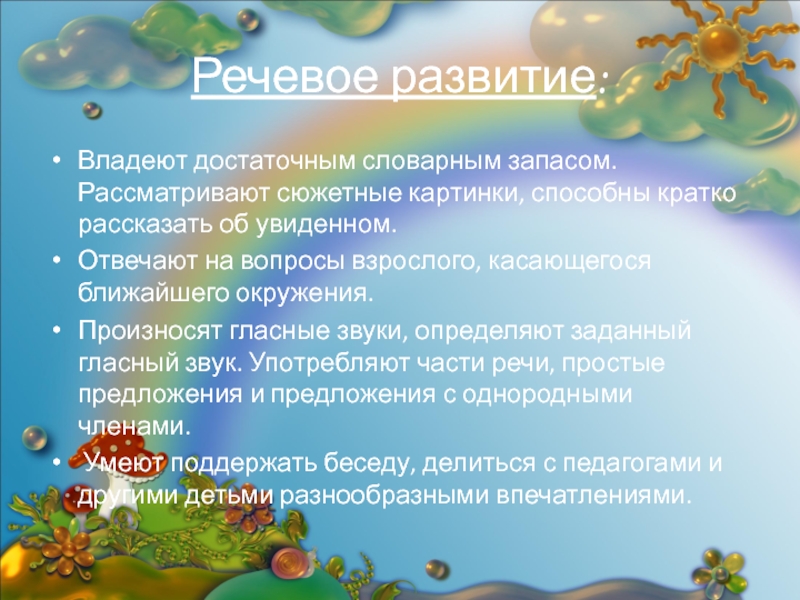 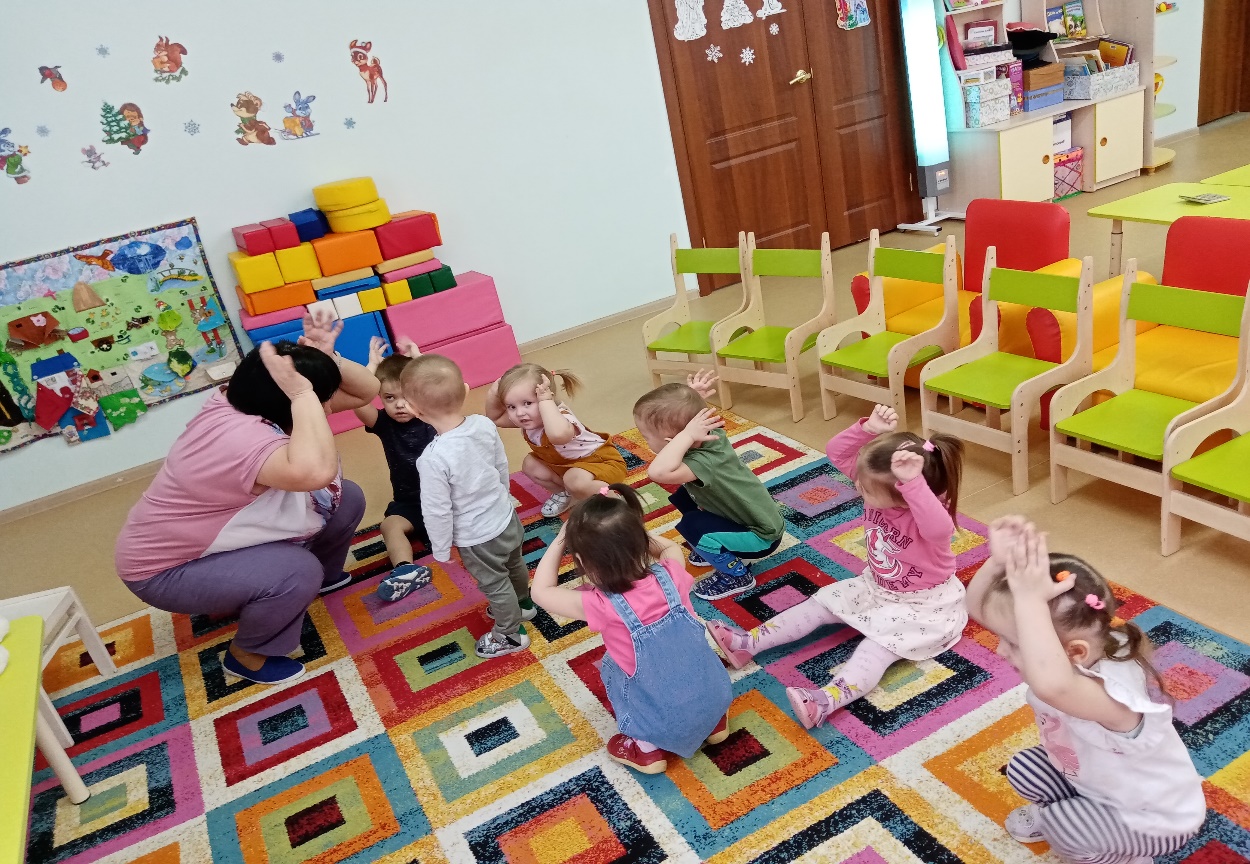 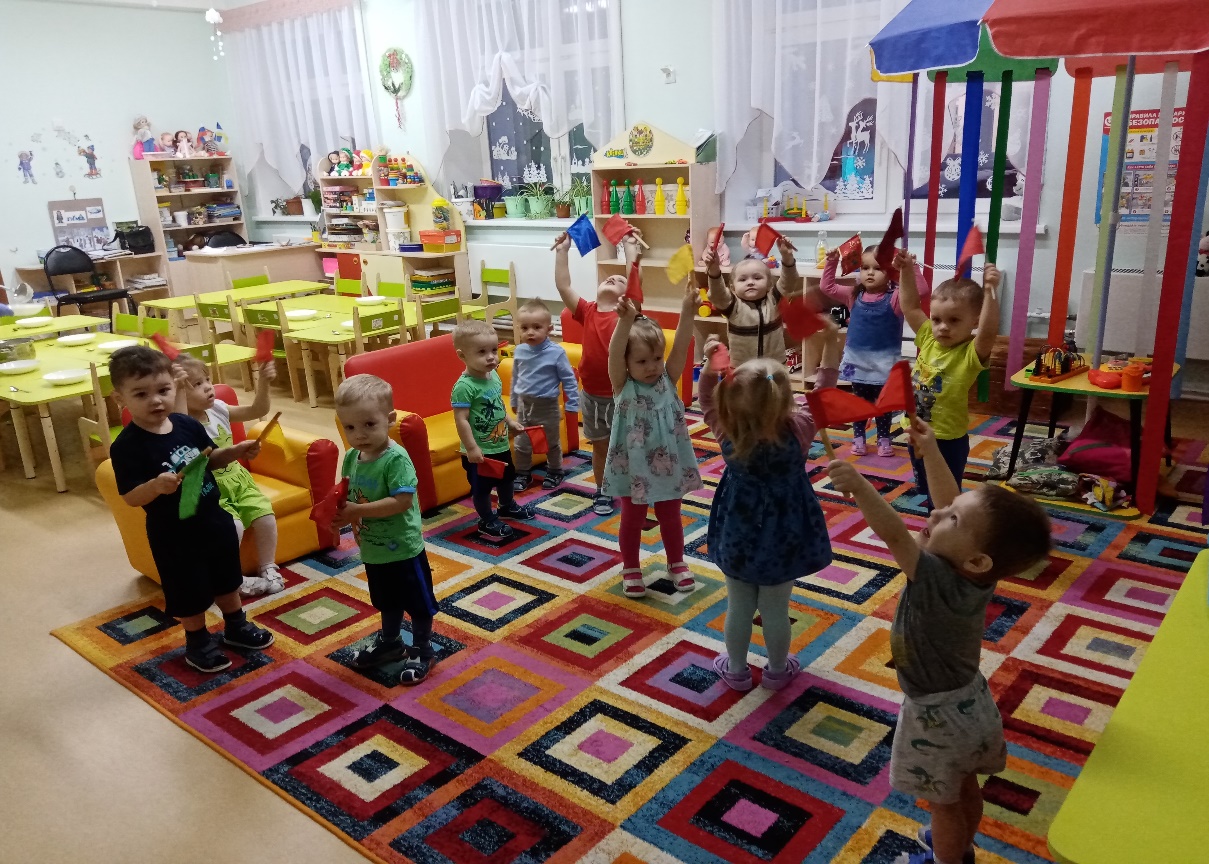 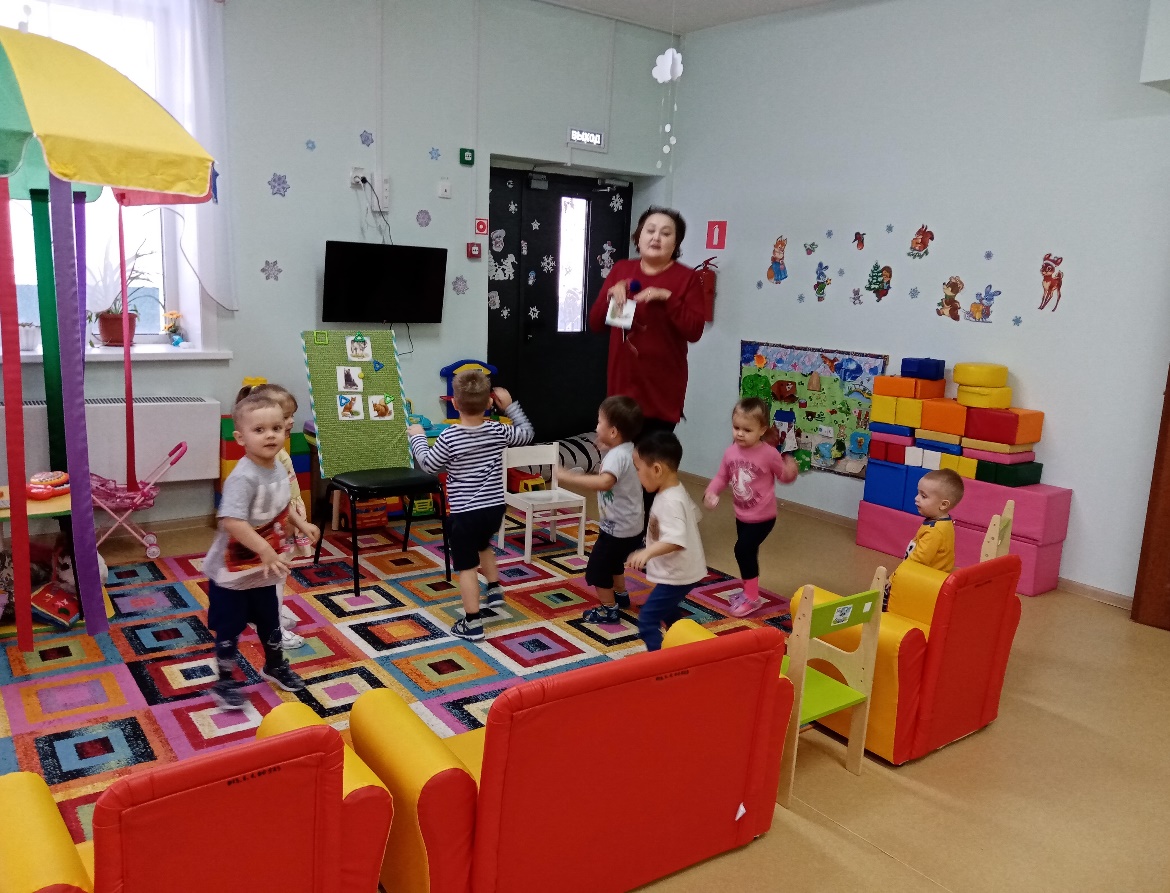 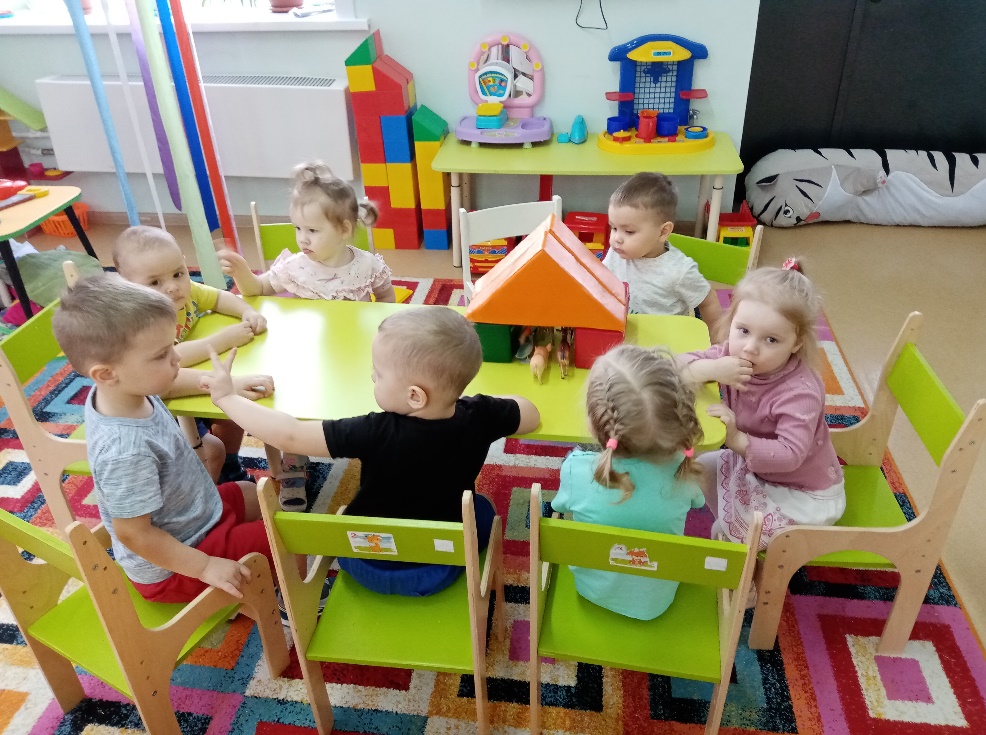 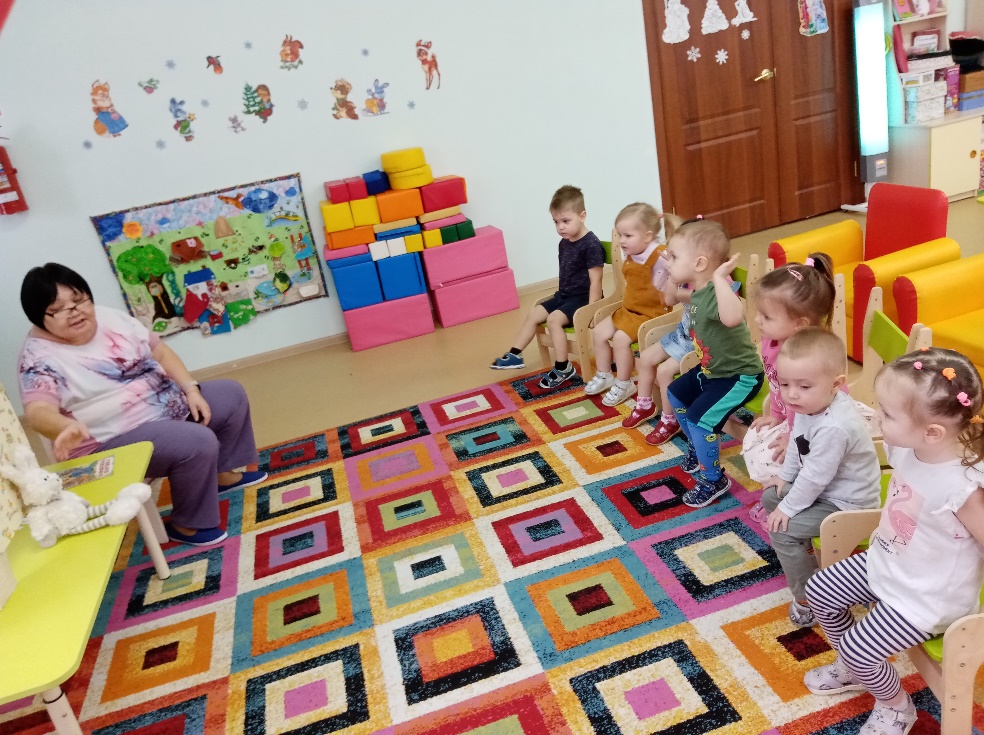 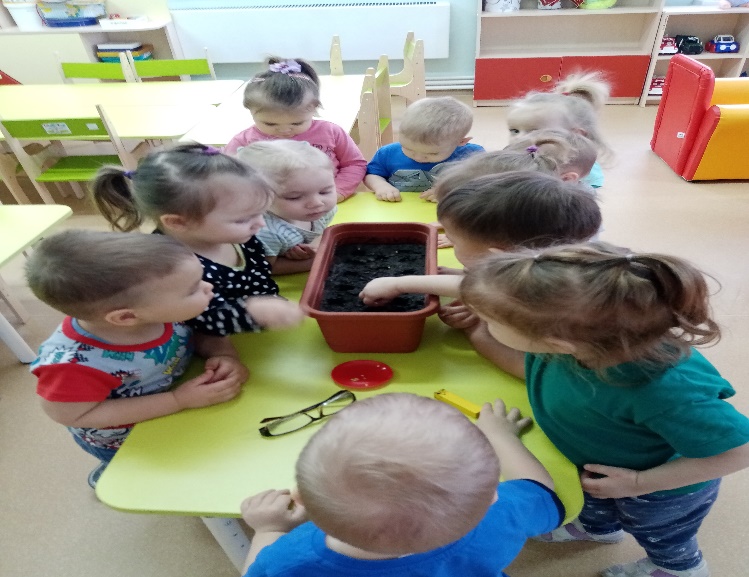 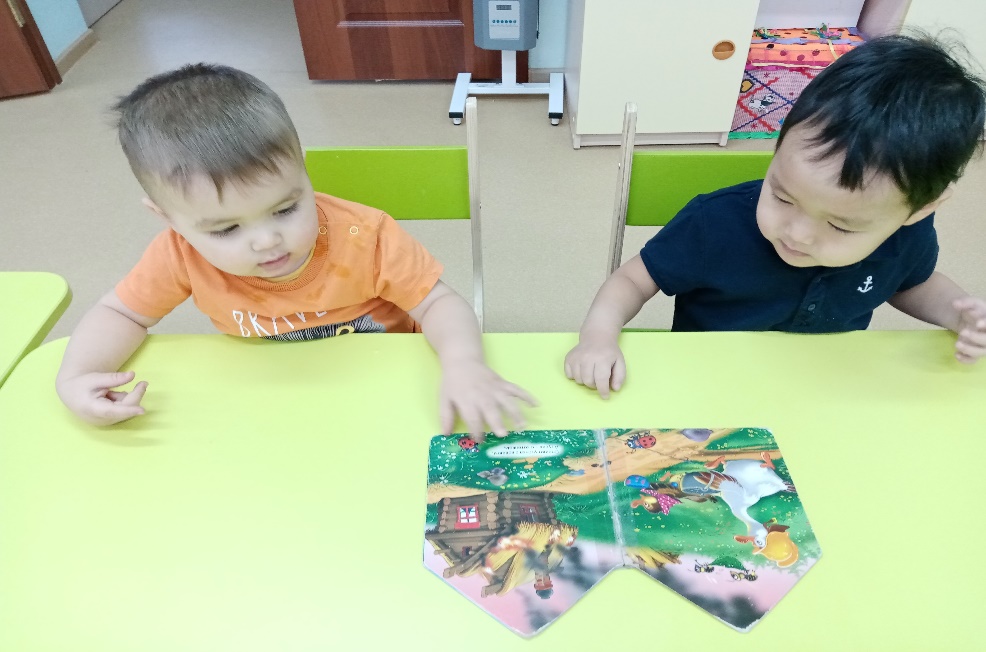 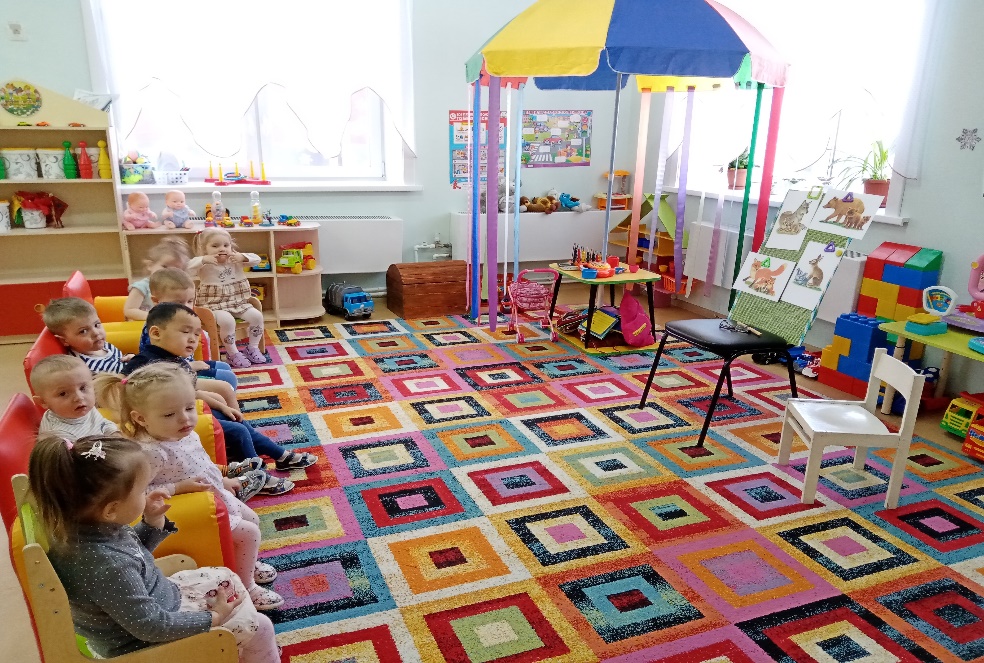 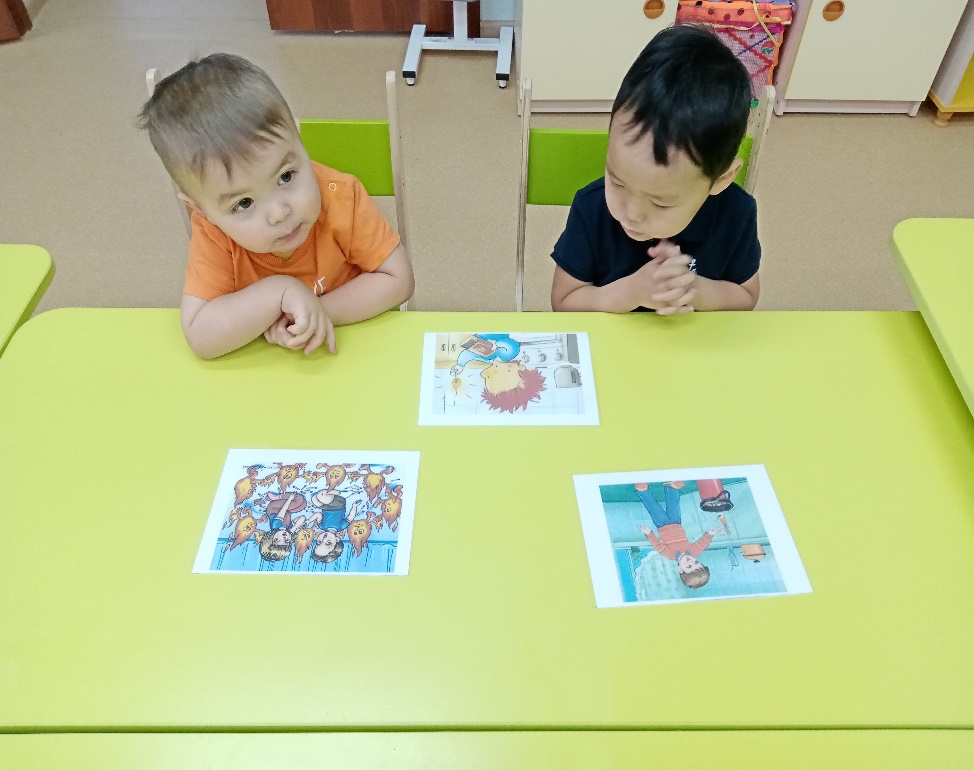 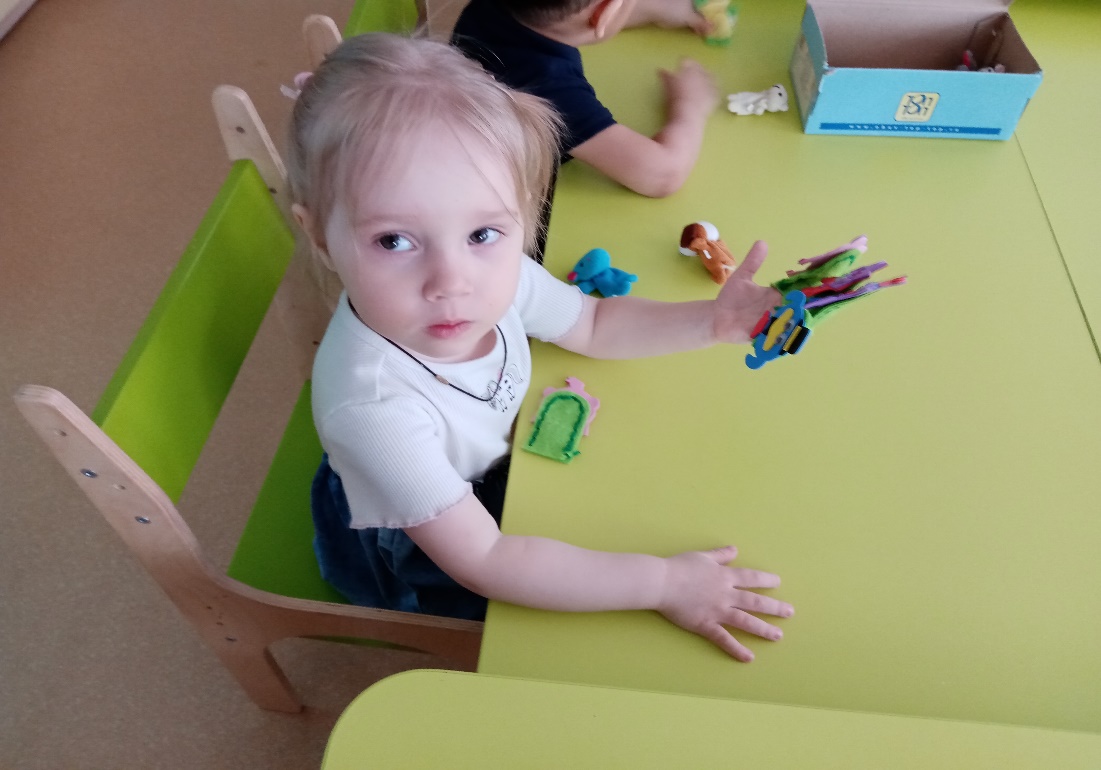 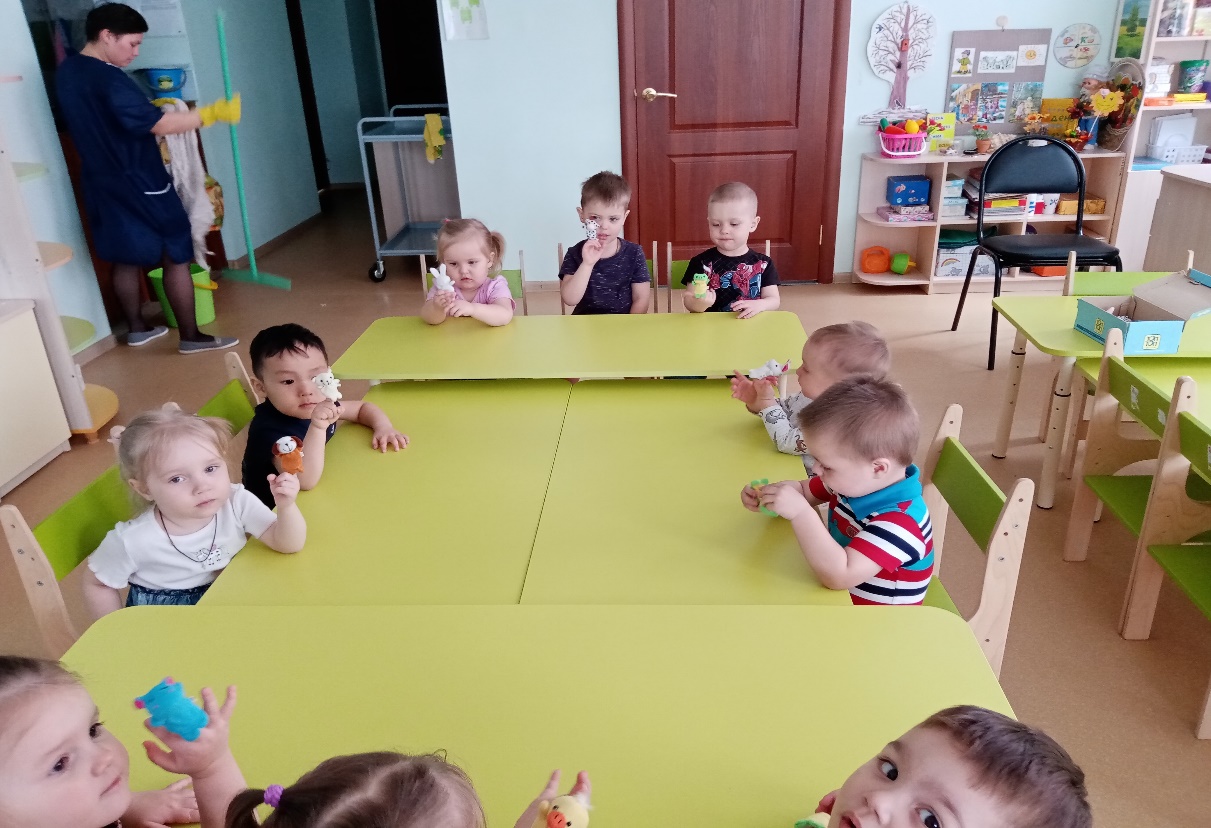 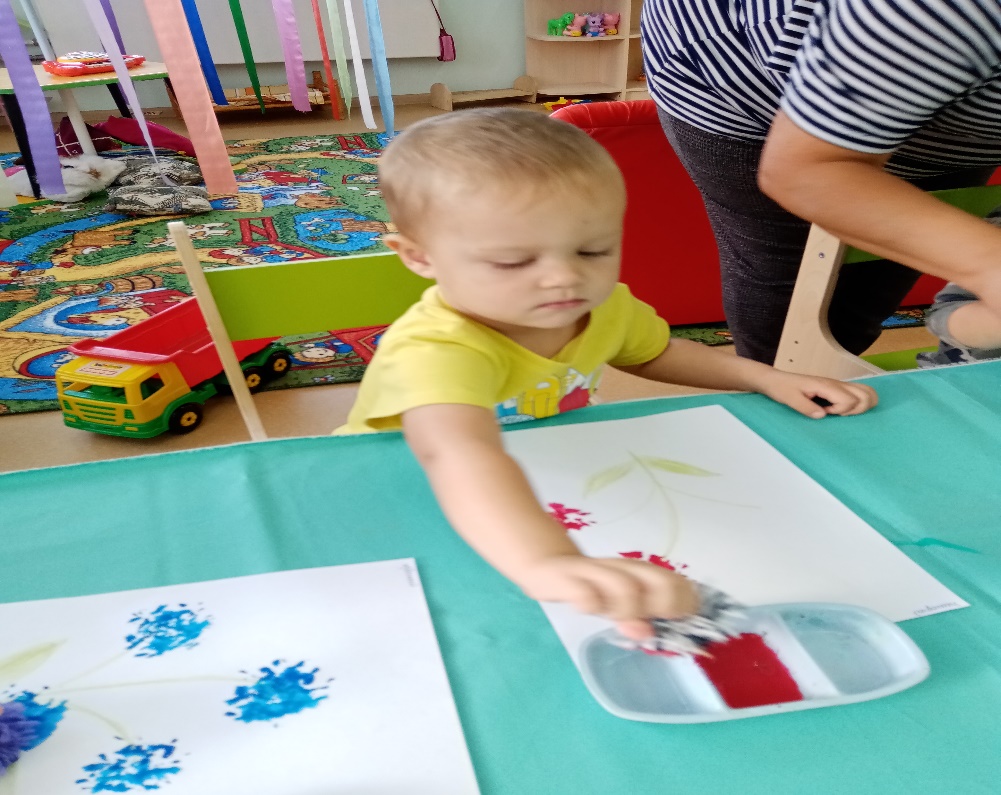 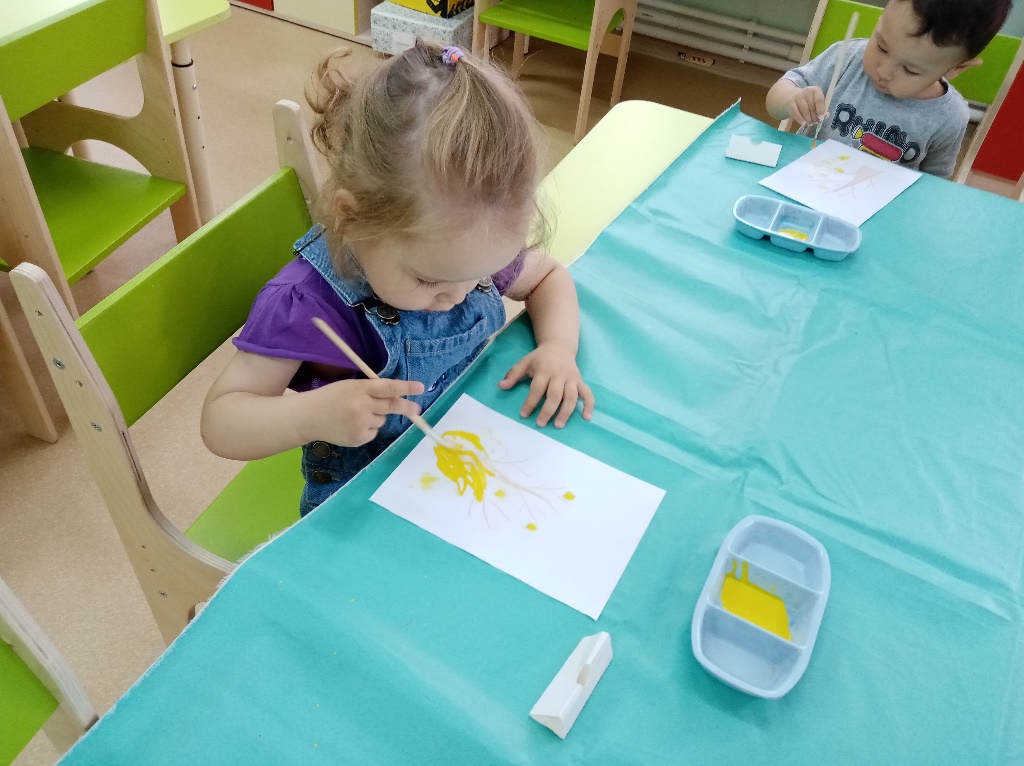 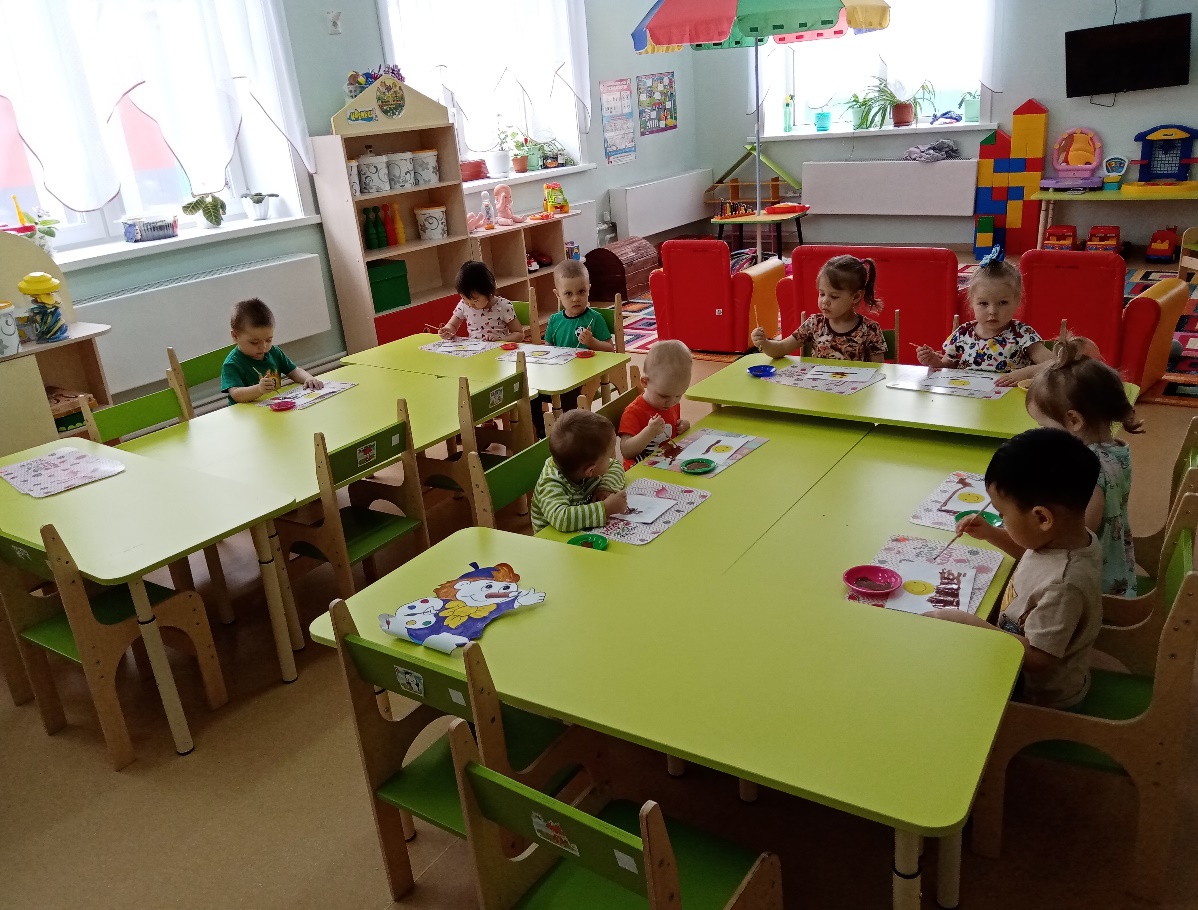 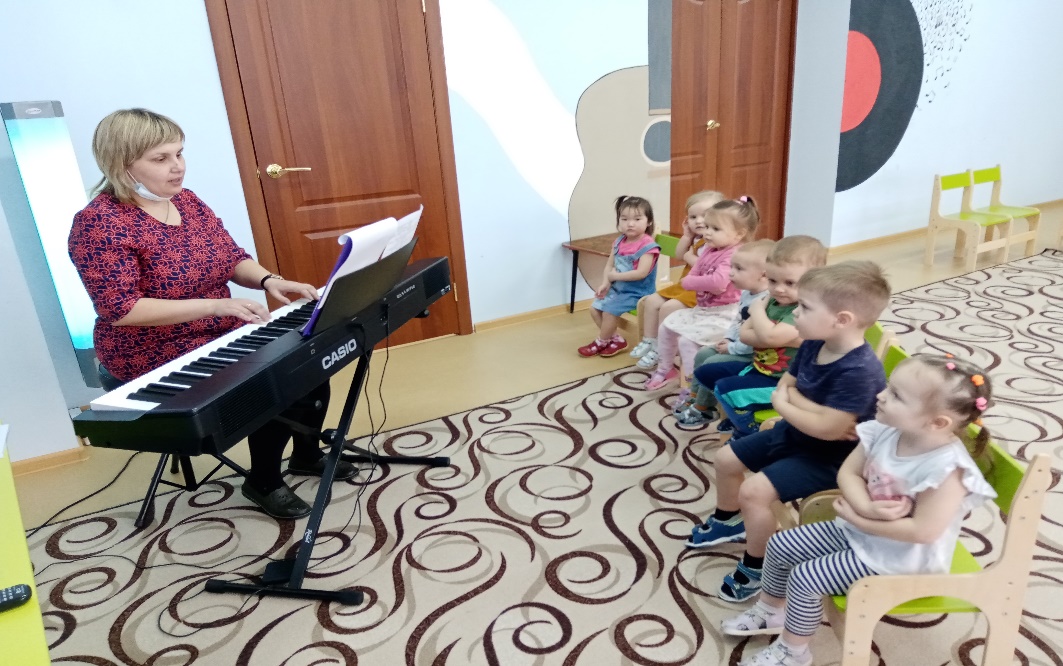 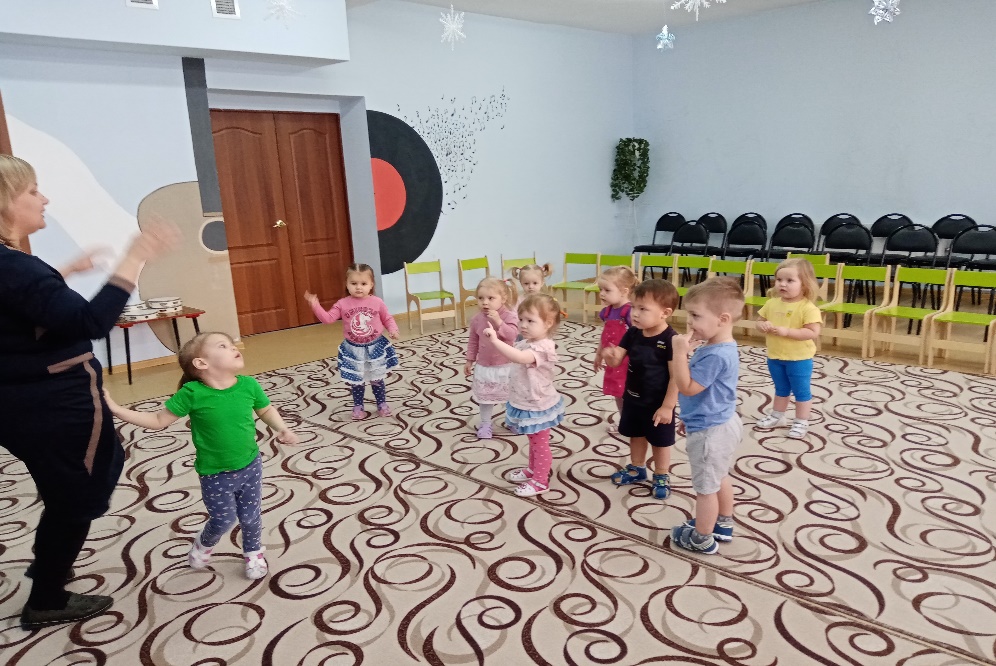 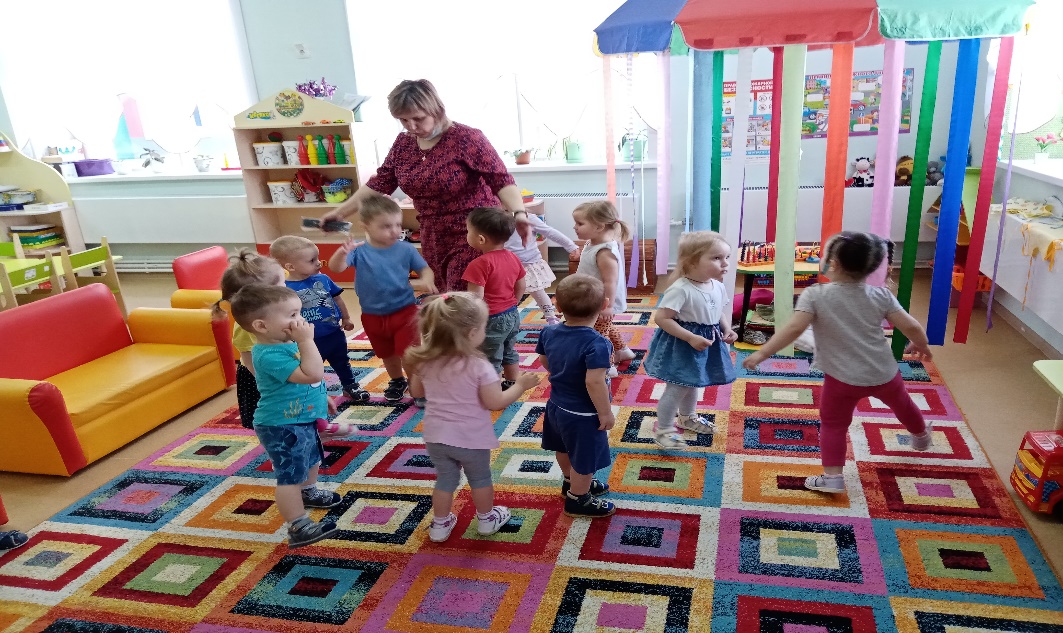 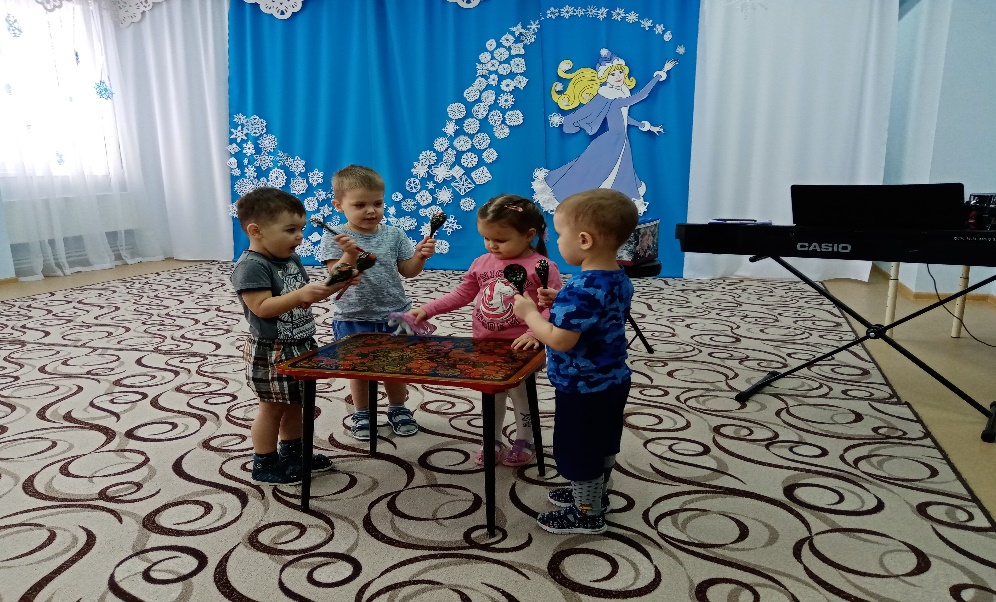 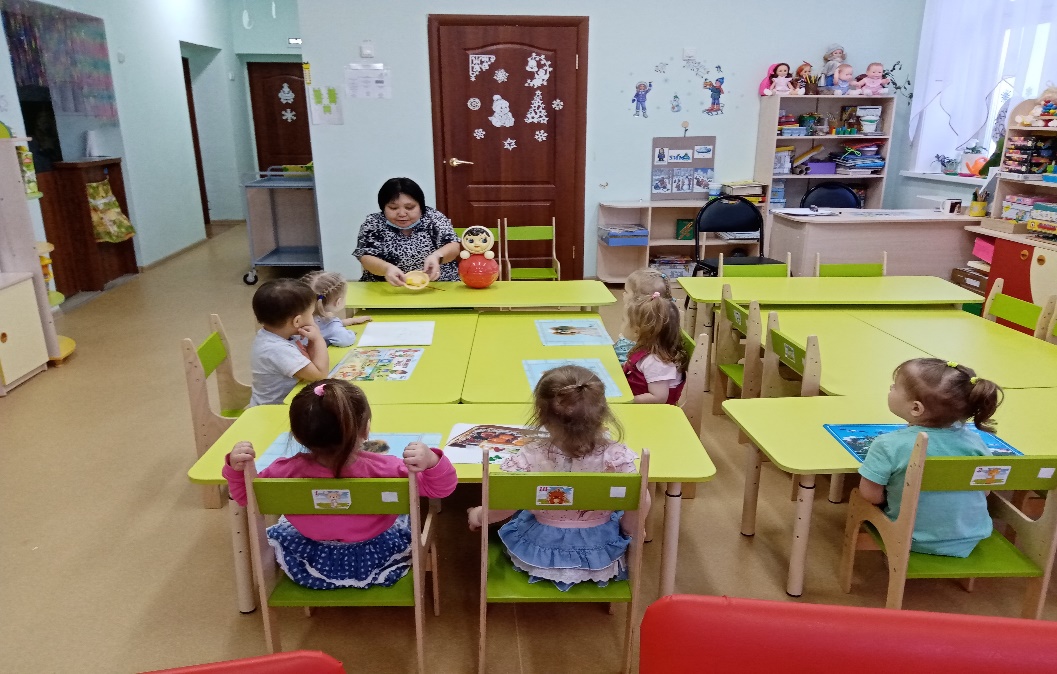 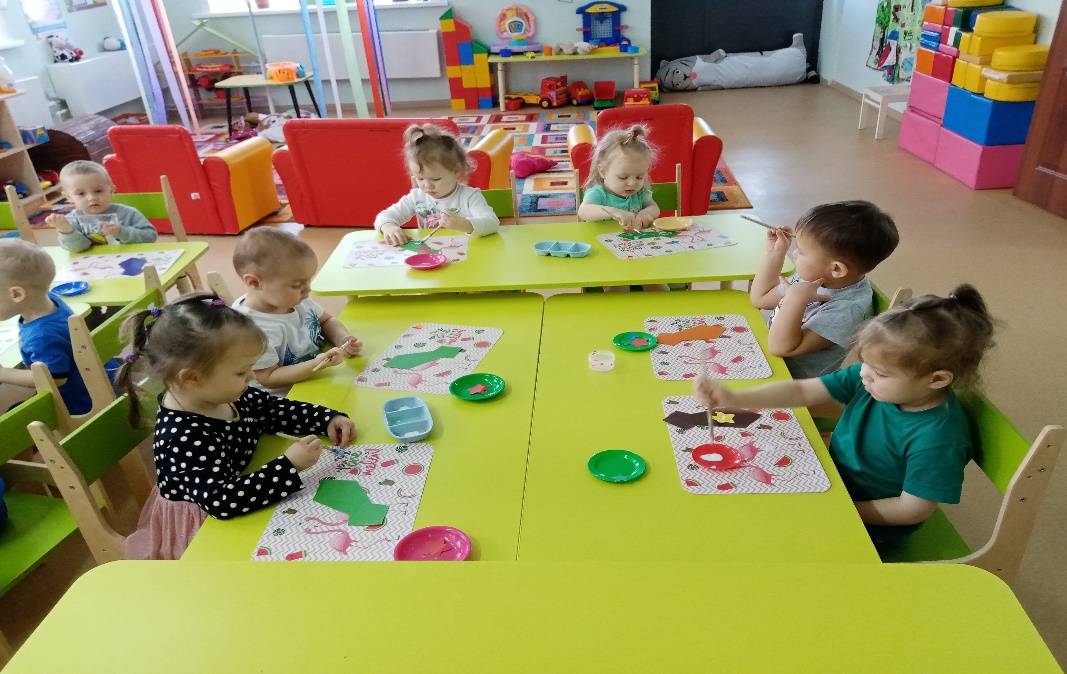 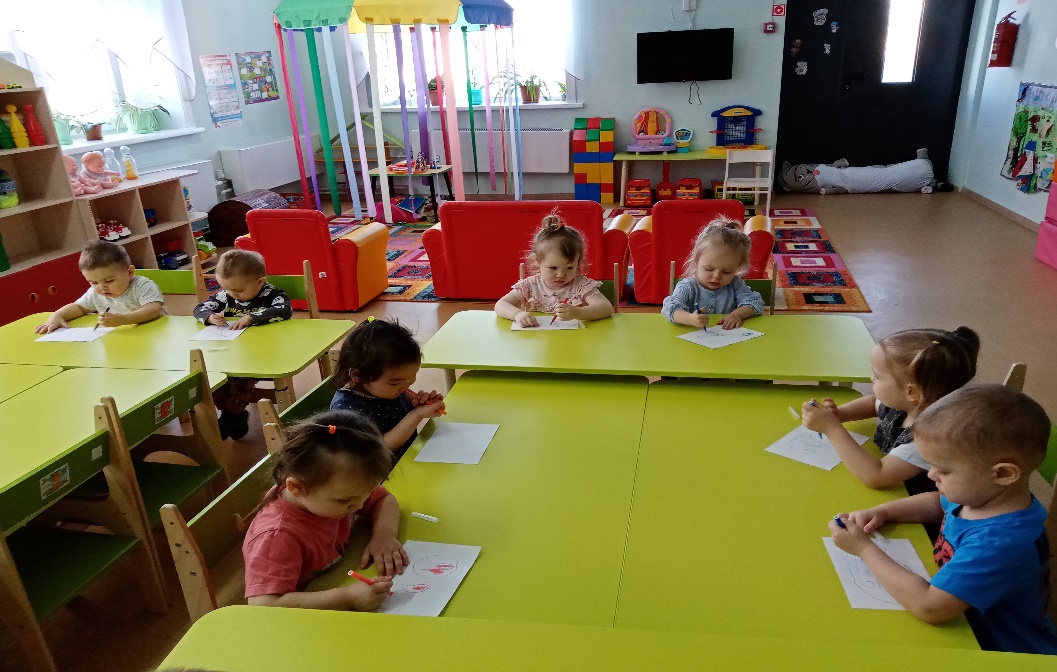 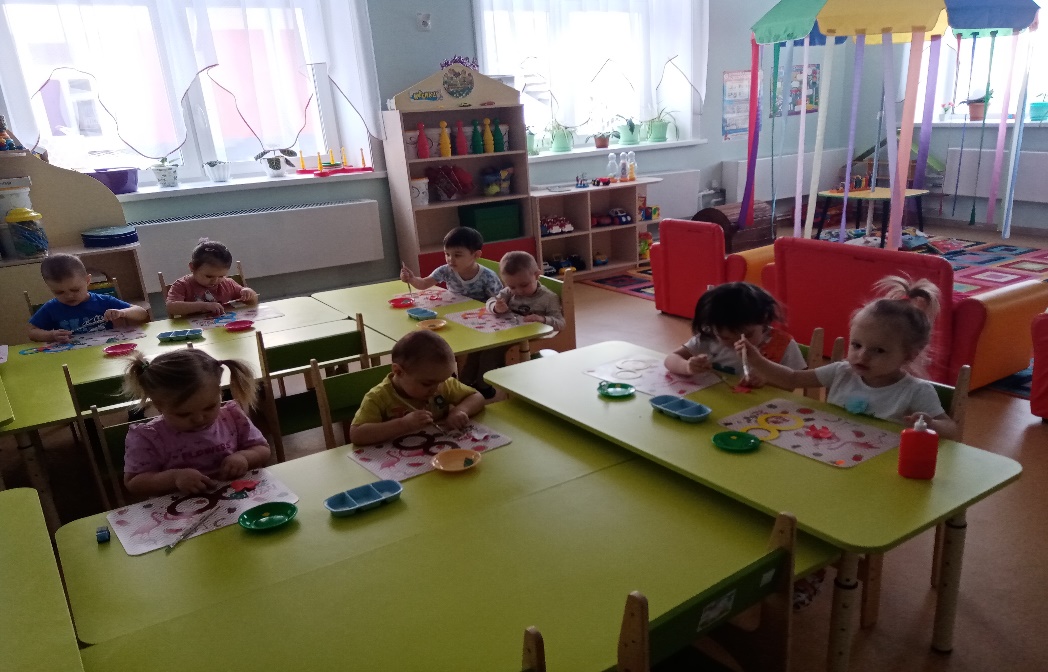 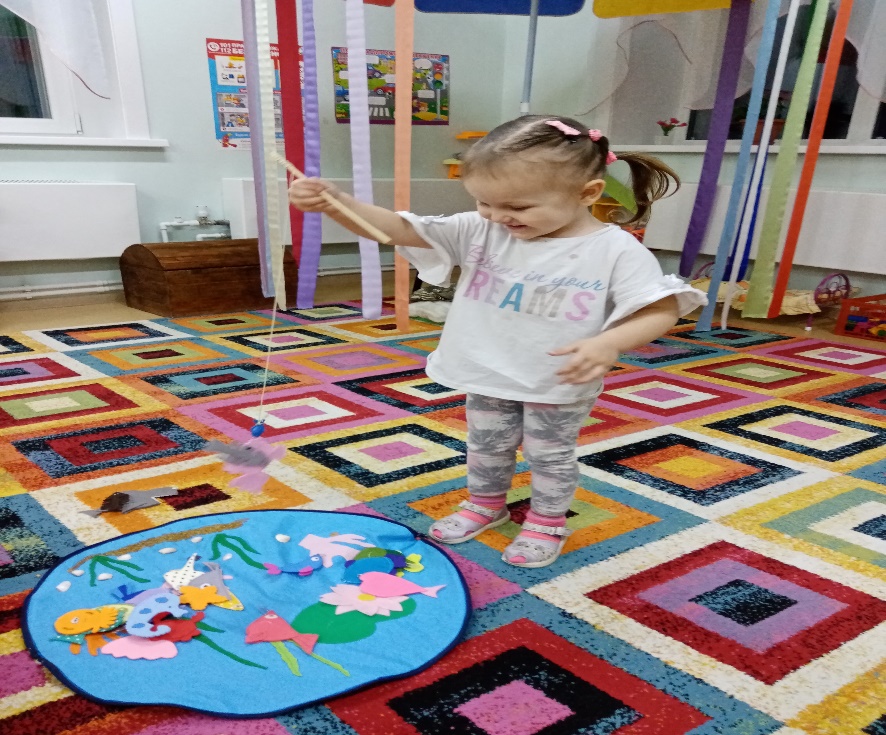 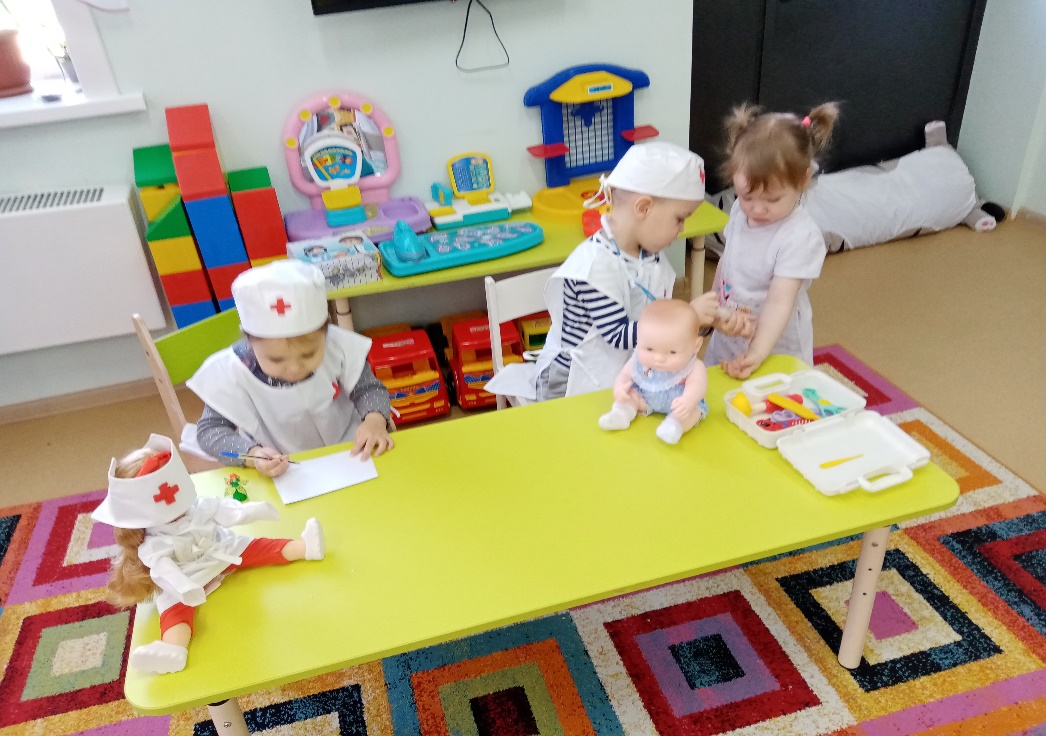 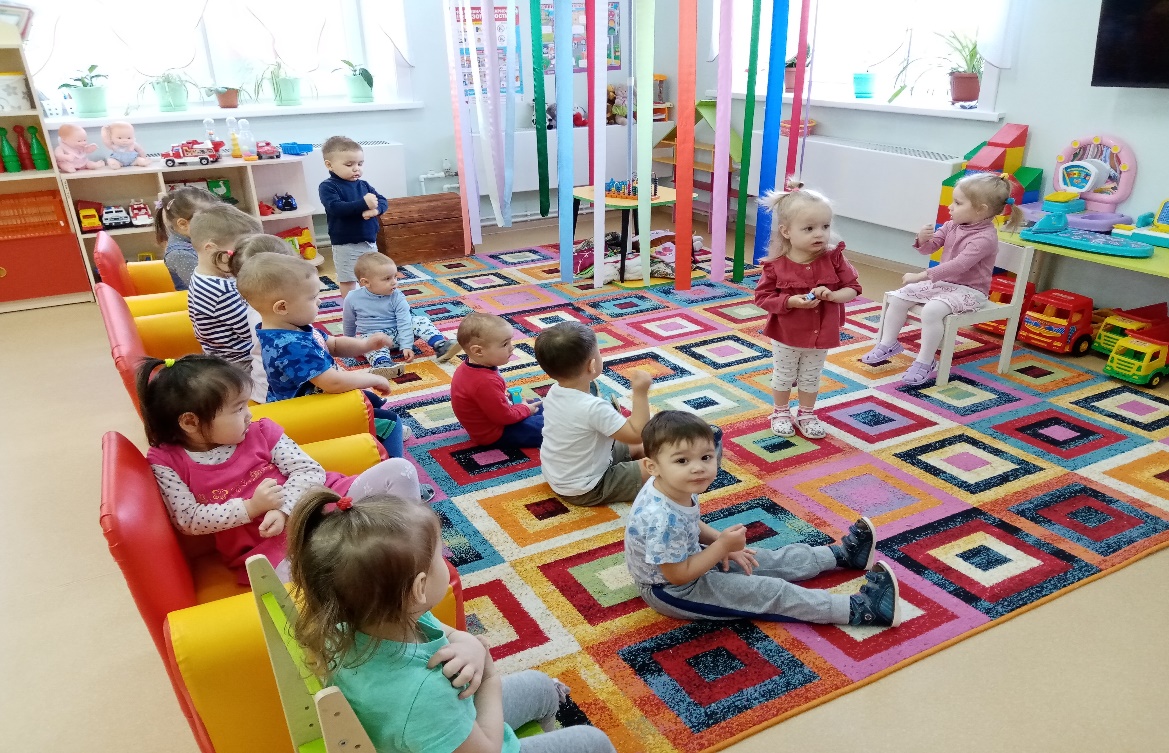 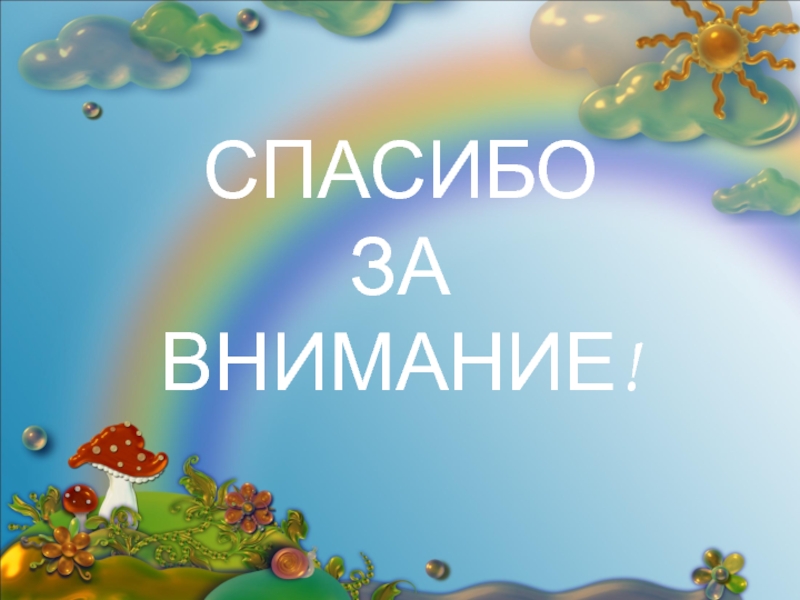